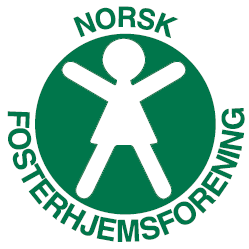 Påvirkningsarbeid lokalt- webinar om interessepolitikk i Norsk Fosterhjemsforening
17.03.2021 - TG
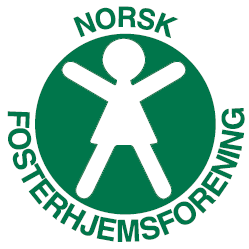 Program og praktikaliteter
19.30 – 19.35 Velkommen og litt praktiske opplysninger v/ Lene
19.35 – 19.55 Forankring av hvorfor vi skal jobbe med lokalt påvirkningsarbeid og gjennomgang av nye 	   	         nettressurser v/Tone
19.55 – 20.15 Barnevernsreformen og kommunens økonomi v/ Marianne
20.15 – 20.45 Dialog og diskusjon i grupper regionsvis – se utsendt mail med ny link til grupperom v/ Tone
20.45 Tilbake i plenum –Hva kan det neste steget være i dette arbeidet, som du tar med deg som forslag inn til 		        neste styremøte? v/ Lene
 21.00 Takk for nå og lykke til, bruk hverandre og bruk oss!

Husk å mute mikrofonen din!
Bruk chat feltet om det er noe du vil formidle underveis 
Send melding til Sandra på 930 50 125 dersom du trenger teknisk bistand 
Det gjøres opptak av dette webinaret, skru av kameraet om du vil. Legges ut som nettressurs etterpå.
Evaluering blir sendt dere etter kurset – vi trenger tilbakemeldinger 
17.03.2021
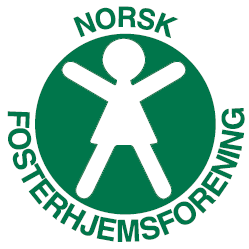 Hvorfor påvirkningsarbeid?
1. Fra Handlingsplanen vedtatt på LM i 2019:
Vi jobber for at fosterhjem og alle dets medlemmer skal ha rettssikkerhet i det å være fosterhjem, til fosterbarnas beste. 
Vi ønsker å jobbe mer helhetlig og koordinert med påvirkningsarbeidet nasjonalt og lokalt 
Vi ønsker å være en tydelig brukerstemme som politikere og myndigheter opplever at de trenger for å utforme en god fosterhjemsomsorg. «Ingenting for oss, uten oss!»
Vi må øke statusen innen fosterhjemsarbeidet og for organisasjonen. Hva ville Norge gjort uten fosterhjemmene?!
17.03.2021
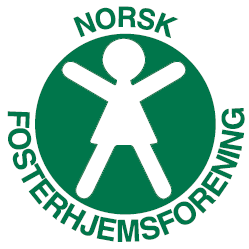 2. Endringer innen fagfeltet
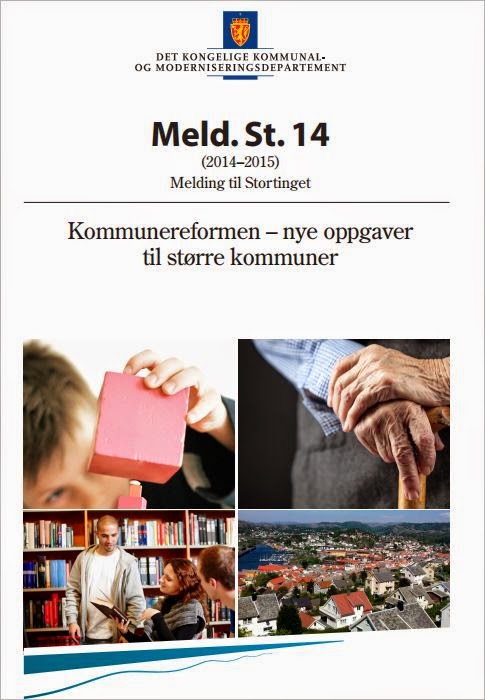 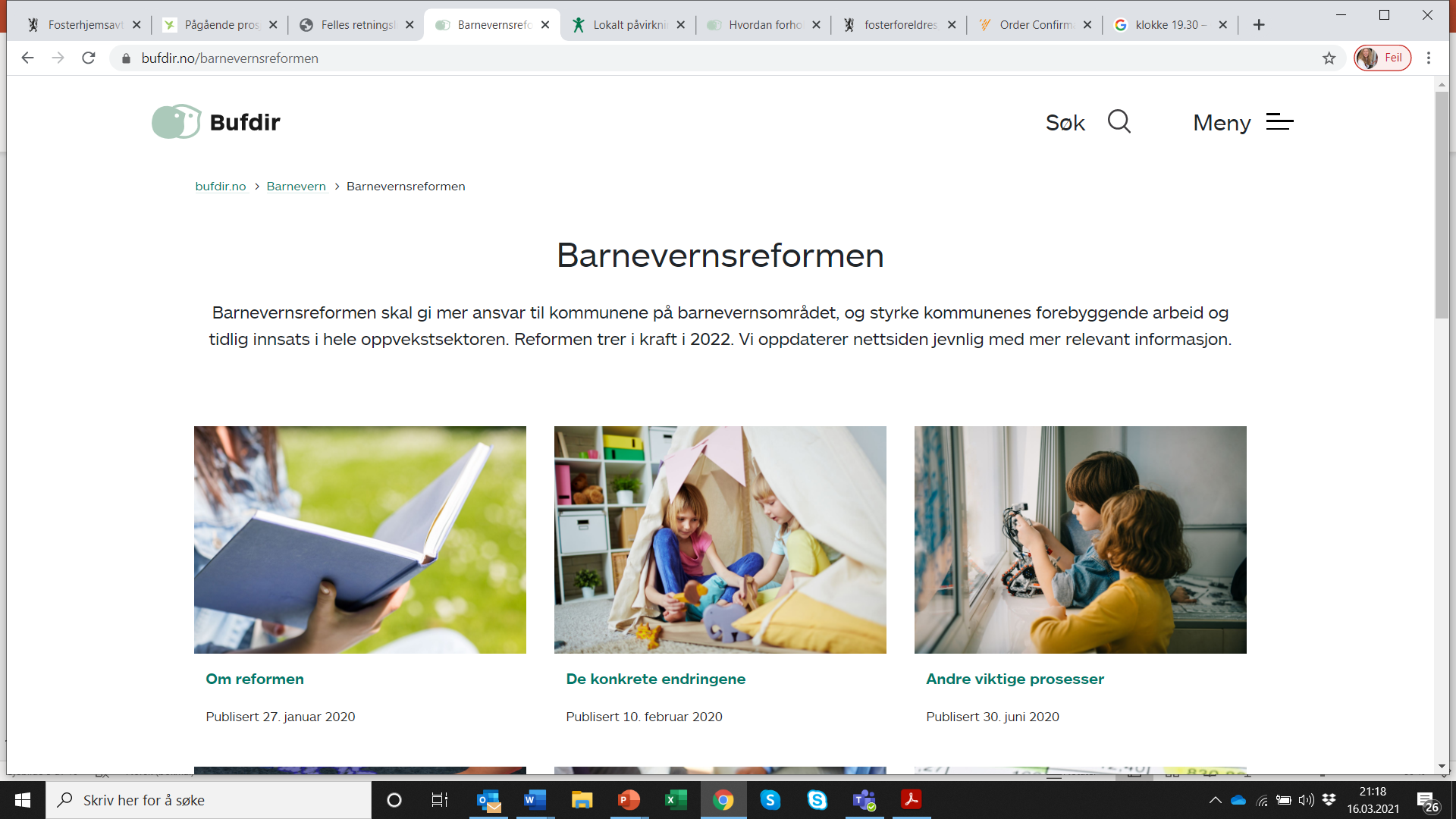 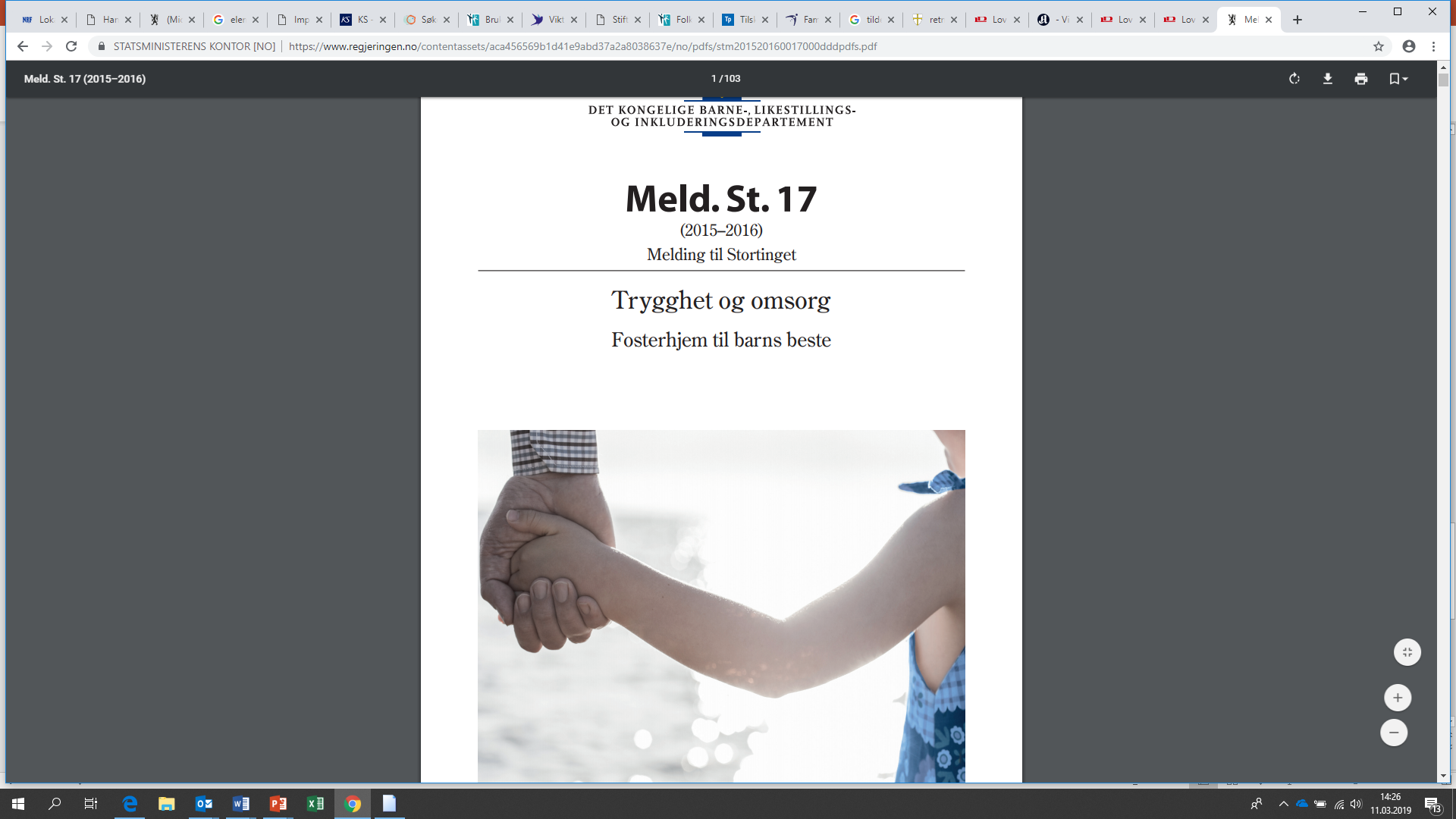 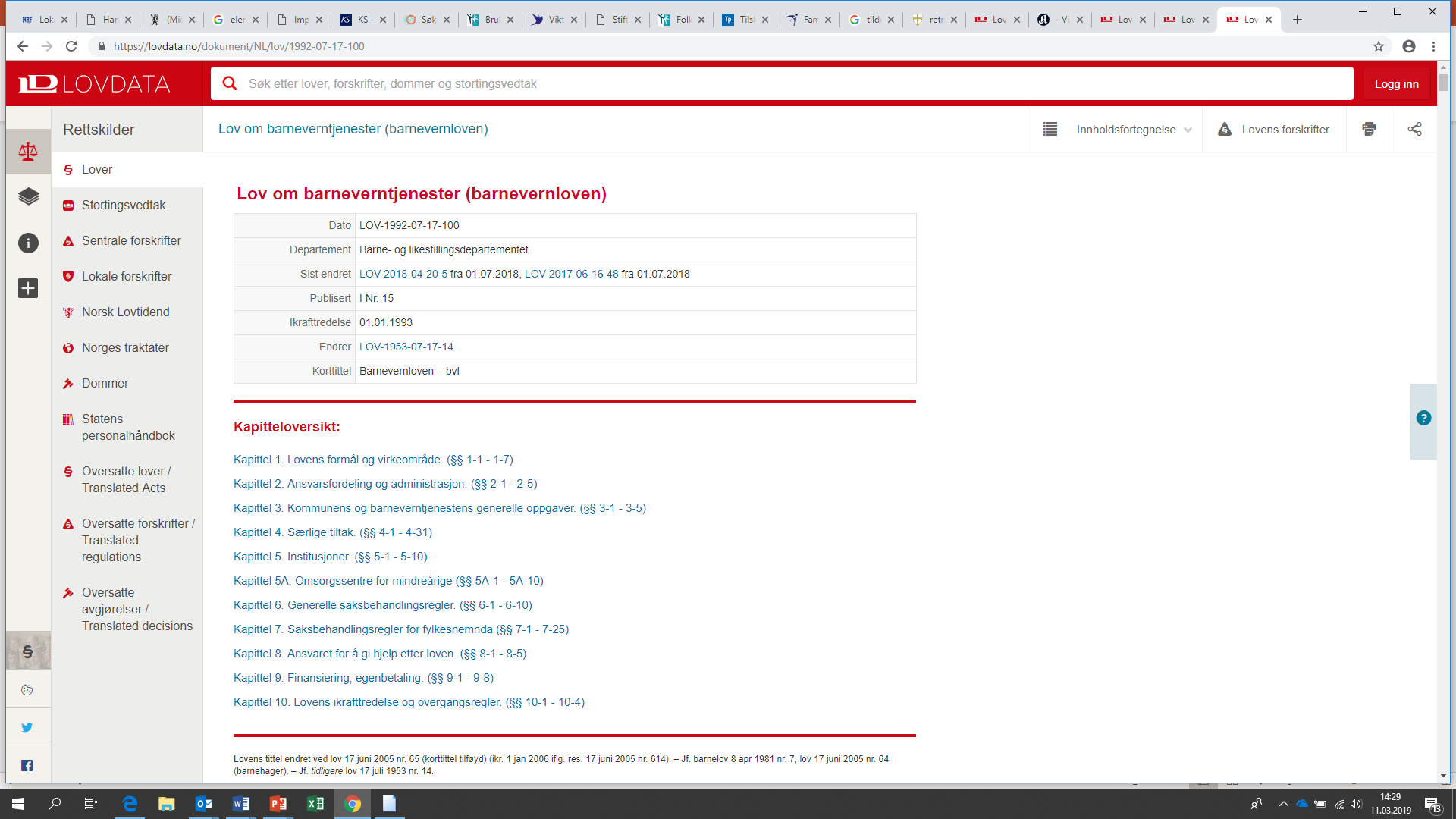 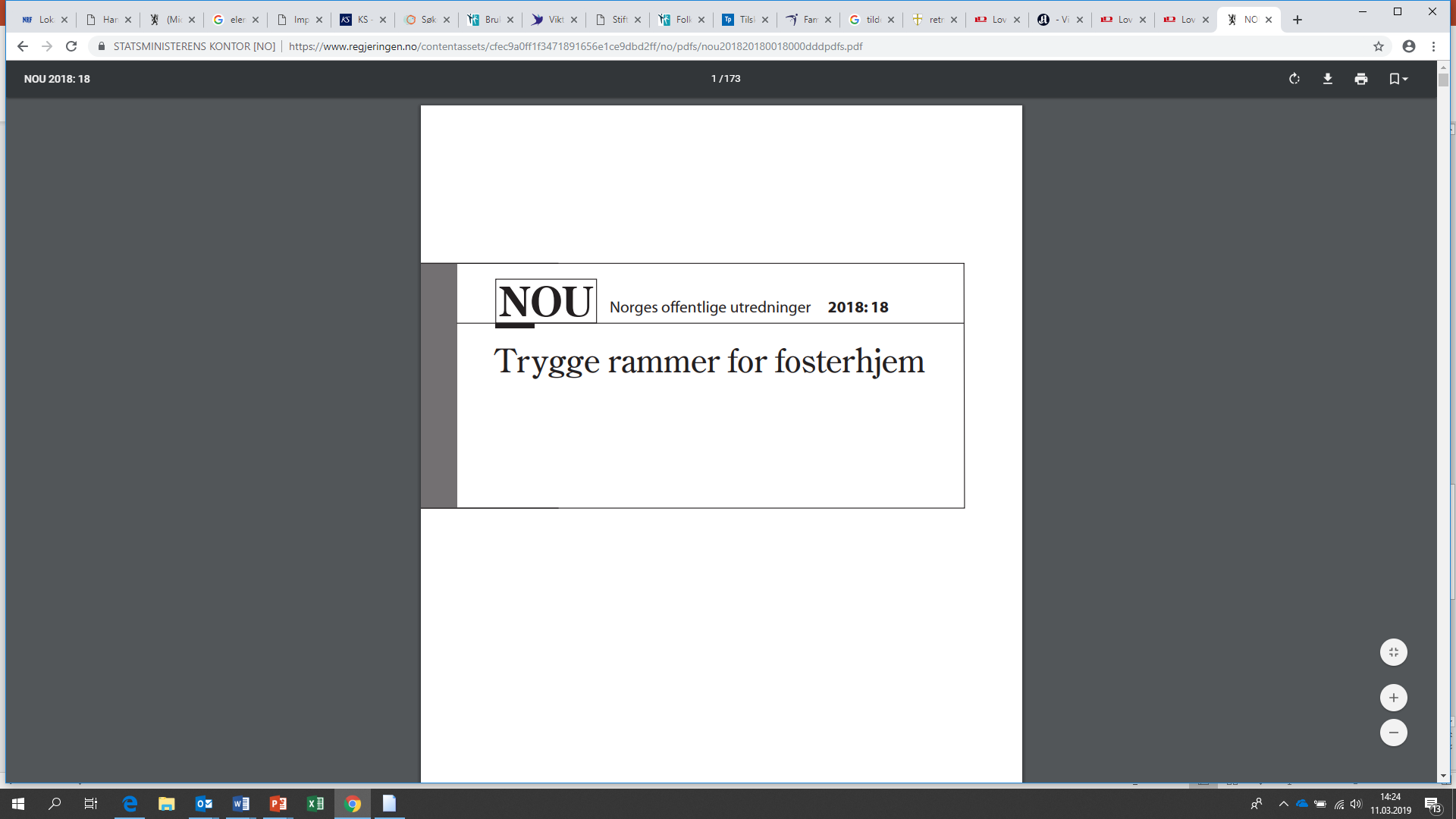 17.03.2021
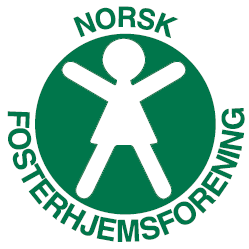 Hva er viktig for medlemmene?
17.03.2021
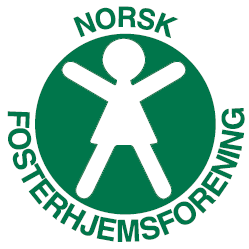 2021 og 2023
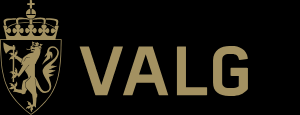 3/17/2021
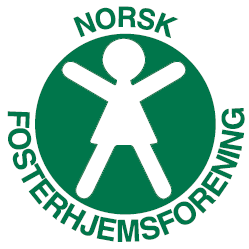 2021 STORTINGSVALG
Sentralt
Fylkene
Kontakt med sentrale politikere og statsråd
Partiprogram innspill
Statsbudsjett innspill 
Forslag til resolusjoner til fylkenes årsmøter
Presentasjoner til møte med politikere i fylket
Intervjue politikere i FK, sosiale medier og nyhetsbrev
Vervekampanje støttemedlemmer og verve nasjonale politikere
Lage quiz til fylkesbenk med trafikklys som kan deles på fylkenes FB sider
Leserinnlegg/kronikk til fylkene – kan tilpasse/signere
Ta kontakt med politikere fra fylkeslagene i de de politiske partiene og fylkesbenkene og sende de partiprogram innspillene -ASAP
Vedta politisk resolusjon på årsmøtet og sende alle politiske partier i fylket
Ha samtaler/møter med politikerne fra fylkeslagene i de politiske partiene og fylkesbenkene og bruke presentasjonen fra sentralt hold
Verve lokale politikere som støttemedlemmer
Invitere de ulike fylkespartiene til å ta quiz og publisere med trafikklys (bedømmelse) på fylkets FB sider
Få antatt leserinnlegg/kronikk i lokale aviser
3/17/2021
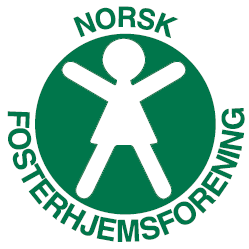 Nettressurser for lokal påvirkning
Lokalt påvirkningsarbeid
Bakgrunn for lokalt påvirkningsarbeid
Interessepolitisk årshjul
Lokalt i din kommune
Mediearbeid
Møte med politikere
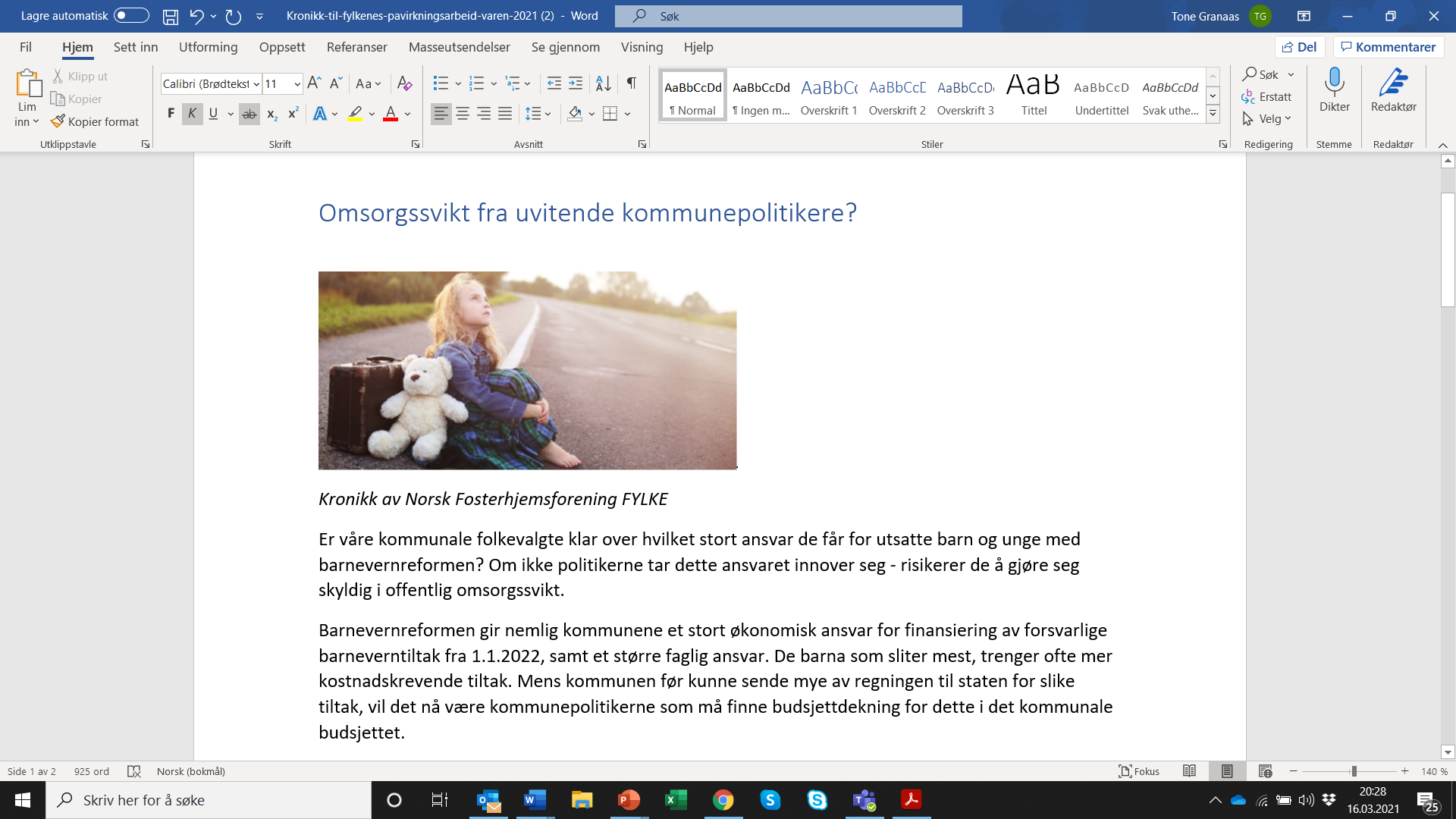 17.03.2021
Har dere påvirkningsarbeidet som en del av årshjul / aktivitetsplanen i fylkesstyret?
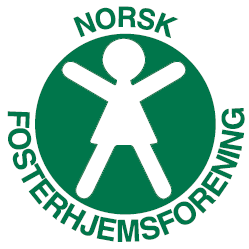 17.03.2021
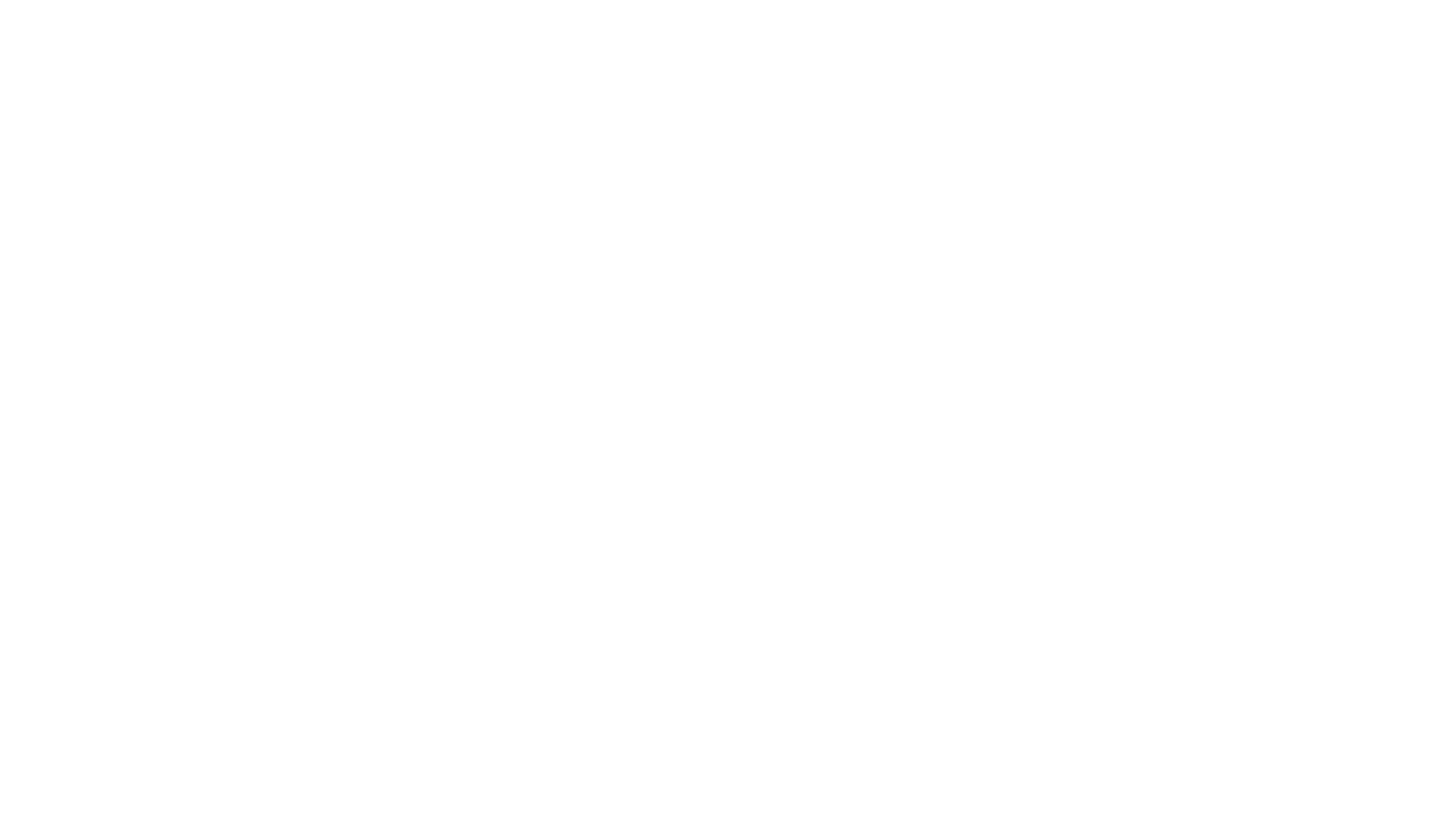 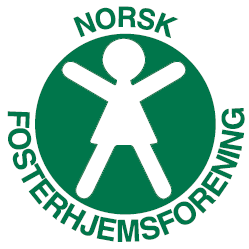 Webinar om målnedbryting - fra nasjonal handlingsplan til    fylkets aktivitetsplan og lokale   ambisjoner
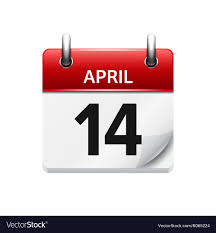 19.30
17.03.2021
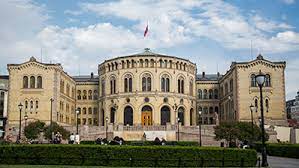 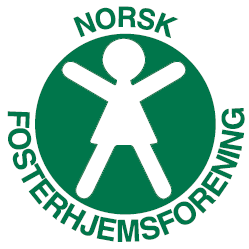 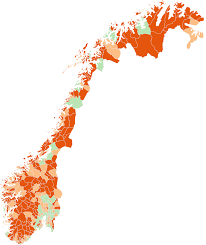 Overføring av mer ansvar til kommunene økonomisk og faglig :
Barnevernsreformen Reformen trer i kraft 1.1. 2022
[Speaker Notes: Reformen er også kalt en oppvekstreform.]
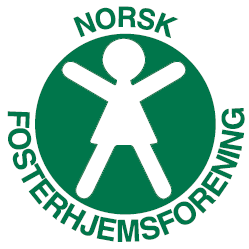 Hva som skjer denne våren av betydning for fosterhjem:
Regjeringen vil legge frem :
Stortingets rolle
Ny barnevernlov 

En fosterhjemsstrategi, som skal være oppfølging av NOU 2018:18 fosterhjemsutvalgets rapport
Storting skal vedta ny barnevernlov før sommeren.

 Strategien skal iht opplyste ikke behandles av Stortinget, men vi håper at vi får denne inn til vurdering på Stortinget, dersom et flertall ber om det.
3/17/2021
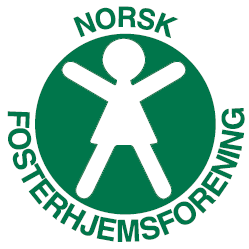 Barnevernreformen betyr:
Kommunene må finansiere mye mer barnevernstiltak av egen pengesekk
Det kan bli harde prioriteringer mellom ulike grupper som  trenger bevilgninger
[Speaker Notes: Det er mange som er usikre på hvordan det vil gå når reformen trer i kraft, og hva det vil si for tiltak og oppfølging til barn i fosterhjem. Staten vil overføre midler til kommunene, men disse vil ikke bli øremerket.
Når kommunene sliter økonomisk og skal prioritere blant trengende grupper – blir det harde prioriteringer – skal man prioritere ungdomsklubben eller forsterkning til fosterhjemmet?]
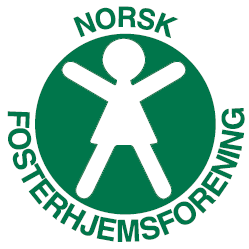 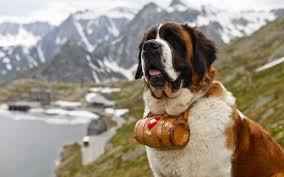 Fylkesforeningene kan være en lokal samarbeidspart for politikere og beslutningstakere, og en «vaktbikkje»!
17.03.2021
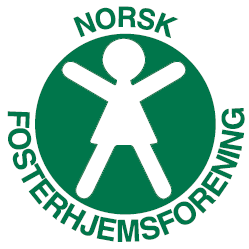 Barnevernsreformen
Begrunnelse
Hva man ønsker oppnå
Det er uheldig at ansvar for barnevernet er delt mellom stat og kommune – risiko for uklare ansvarsforhold 
Uklare ansvarsforhold kan ramme tilbudet til barna
Beslutninger tas for langt fra de det gjelder
Økt faglig og økonomisk ansvar vil bidra til bedre ressursutnyttelse og økt effektivitet
Når kommunen selv betaler og er nærmest de det gjelder, kan de organisere tidlig innsats og vite hvordan pengene blir best utnyttet
3/17/2021
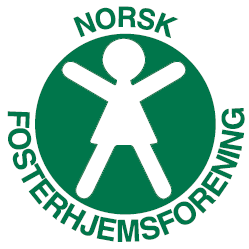 Mål for reformen :
forebygge mer og ivareta tidlig innsats-utsatte barn og familier skal få tidligere hjelp
Kommunene skal få styrket og helhetlig ansvar og mer frihet 
Bruke familie og nettverk mer
Mer tilpassede tjenester, og mer effektiv ressursbruk
Styrke kompetansen i barnevernet gjennom kompetansetiltak rettet mot kommunene
Øke samarbeidet mellom tjenestene i kommunene 
Tydeliggjøre oppgavene til det statlige barnevernet
[Speaker Notes: Barnevernsreformen er også blitt benevnt en «oppvekstreform».]
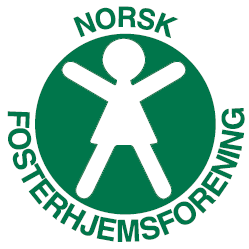 Barnevernreformen – hva betyr den for fosterhjem?
Bufetats betalingsansvar for ordinære fosterhjem (refusjonsordningen) oppheves
I dag har Bufetat medfinansieringsansvar for fosterhjem som må forsterkes. Kommunen betaler selv utgifter opp til en fastsatt sats, og det fosterhjemmet koster utover denne satsen kan de søke Bufetat om refusjon for. 
Refusjonsordningen avvikles som følge av reformen, og kommunen får fullt finansieringsansvar for ordinære fosterhjem. 
 Kommunen må også betale høyere egenandel ved bruk av statlige tiltak.
[Speaker Notes: Kommunene kompenseres gjennom en økning i rammetilskuddet når reformen trer i kraft. Disse midlene blir imidlertid ikke øremerket. Det er dette punktet vi er spesielt bekymret for i forhold til barnevernreformen.]
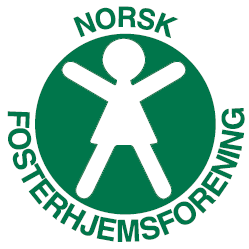 Barnevernreformen – hva betyr den for fosterhjem?
Kommunen får et helhetlig ansvar for oppfølging og veiledning av fosterhjemmet (fra 2022)

Fra 2022 vil kommunen ha ansvar for all veiledning og oppfølging etter at barnet har flyttet inn i fosterhjemmet. 
Det betyr at Bufetat ikke lenger har ansvar for generell veiledning, og da ikke lenger tilbyr gruppeveiledning til alle fosterhjem det første året etter at barnet har flyttet inn i fosterhjemmet. 
Bufetat skal fortsatt ha ansvar for at fosterhjem får grunnleggende opplæring.
[Speaker Notes: Som følge av barnevernsreformen blir omsorgskommunens ansvar for oppfølging av fosterhjemmet presisert i loven. Innholdet i oppfølgingsansvaret følger av fosterhjemsforskriften.]
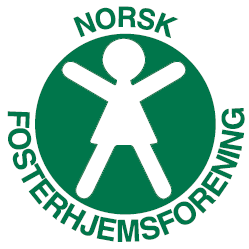 Barnevernreformen – hva betyr den for fosterhjem?
Samlet ansvar for valg og godkjenning av fosterhjem i én kommune (omsorgskommunen) (fra 2022)

I dag er det omsorgskommunen (der barnet bor fra før) som har ansvar for valg av fosterhjem, mens det er fosterhjemskommunen (det fosterhjemmet ligger) som har ansvaret for godkjenning av fosterhjemmet. Ansvaret er derfor ofte delt mellom to kommuner. Som følge av barnevernsreformen skal ansvaret for både valg og godkjenning av fosterhjem samles hos omsorgskommunen.
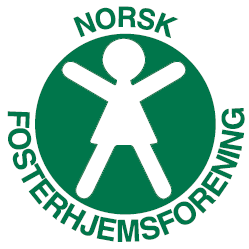 Barnevernreformen – hva betyr den for fosterhjem?
Lovfestet kommunal plikt til alltid å søke etter fosterhjem i barnets familie og nære nettverk (fra 1. juli 2018)

Barneverntjenesten skal alltid vurdere om noen i barnets familie eller nære nettverk kan velges som fosterhjem. Denne plikten lovfestes nå, og var tidligere fastsatt i forskrift. 
Bufetat vil fortsatt ha plikt til å skaffe fosterhjem,  og skal bistå kommunene med å skaffe fosterhjem når kommunene har vurdert at det ikke er muligheter til å finne fosterhjem i slekt og nettverk. Kommunen skal gi en kort begrunnelse når den ber Bufetat om bistand. Bufetat skal da legge kommunens vurdering til grunn.
[Speaker Notes: Barnevernstjenesten skal ved slike vurderinger legge til rette for bruk av verktøy og metoder for nettverksinvolvering, dersom det er hensiktsmessig. Bufetat har bistandsplikt og skal bistå kommunene med å skaffe fosterhjem når kommunene har vurdert at det ikke er muligheter til å finne fosterhjem i slekt og nettverk. Kommunen skal gi en kort begrunnelse når den ber Bufetat om bistand. Bufetat skal da legge kommunens vurdering til grunn.]
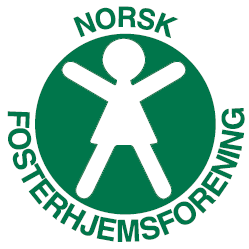 Barnevernreformen – hva betyr den for fosterhjem?
Krav om årlig rapportering om barnevernet til kommunestyret

Det er blitt vedtatt å innføre krav om årlig rapportering om barnevernet til kommunestyret. Formålet er at den politiske ledelsen skal få god kunnskap om tilstanden i egen barnevernstjeneste og kvaliteten i arbeidet som gjøres.
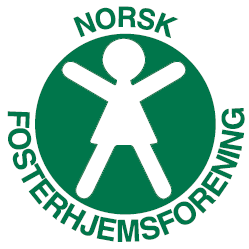 Økonomi og planer - Kommunebudsjettet barnevern
De fleste kommuner starter tidlig på året budsjettprosessen, og denne varer hele året.  
Barnevernleder sender innspill til budsjett, og har møter med administrativ ledelse. Budsjettet tar utgangspunkt i beregninger for fjoråret og prognoser for året – hvor mange plasseringer har man ansvar for i kommunen? 
Forslag til budsjett legges deretter frem for politikerne. De enkelte utvalg med politikere behandler budsjettforslag for sitt ansvarsområde.  
Talspersoner for organisasjoner/ andre interesserte i en spesiell sak kan be om et møte med aktuelt utvalg ( «deputasjon») for å legge frem sine synspunkter. 
Kommunestyret vedtar budsjettet etter en lengre intern prosess i kommunen som avsluttes med endelig budsjettvedtak.
Endelig budsjett for kommende år vedtas i kommunestyret i nov/ des etter at statsbudsjettet har kommet.
17.03.2021
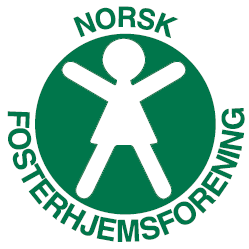 Kommunebudsjettet – beslutningsprosessen
Kommunebudsjettets fordeling til barnevern avgjør hvor mye midler som settes av til forsvarlige barnevern og fosterhjemstiltak. 
Kommunen må nå selv finansiere barneverntiltak for kommunale fosterhjem og betale mer for statlige tiltak ved høyere egenandel. 
Statlige rammetilskudd som overføres kommunen er ikke øremerket. Det som dere må være vaktbikkje for er å avklare om kommunen har satt av nok midler  til å dekke inn de økte utgiftene som før ble betalt av staten for budsjettåret 2022.
Det store spørsmålet er : Blir det et realistisk og forsvarlig budsjett?
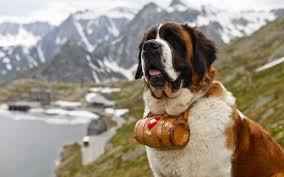 17.03.2021
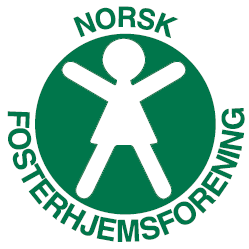 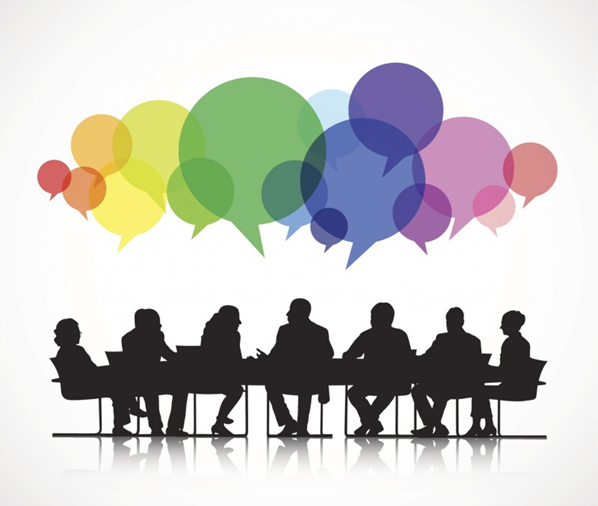 Til diskusjon!
1. Hvor langt har dere kommet i fylkesstyret vedrørende lokalt påvirkningsarbeid:
Hæ, skal vi gjøre sånt arbeid?
Vi har sett at det står i handlingsplanen fra Landsmøtet, men……
Vi har satt opp noen punkter om dette i vår aktivitetsplan og vil gjerne prøve oss frem
Dette skal vi bli gode på og har en egen interessepolitisk ansvarlig i styret, vi har klare planer

2. Hva trenger fylkesstyret ditt mer av for å jobbe interessepolitisk?

3. Vet dere om ildsjeler blant medlemmer som kan bidra? Hvordan finner dere de?

4. Hva kan det neste steget være i dette arbeidet, som du tar med deg som forslag inn til neste styremøte?

5. Andre tanker rundt viktige rammer, hjelp for å jobbe med påvirkningsarbeid i fylkene?